Drill
20181205
生词
https://quizlet.com/_5qxoh2
Draw and Guess
声调练习
冰灯好看是好看，可是哈尔滨现在冷得不得了，夏天再去吧。
冰灯好看是好看，
冰灯好看是好看，可是哈尔滨
冰灯好看是好看，可是哈尔滨现在冷得不得了
冰灯好看是好看，可是哈尔滨现在冷得不得了，夏天再去吧。
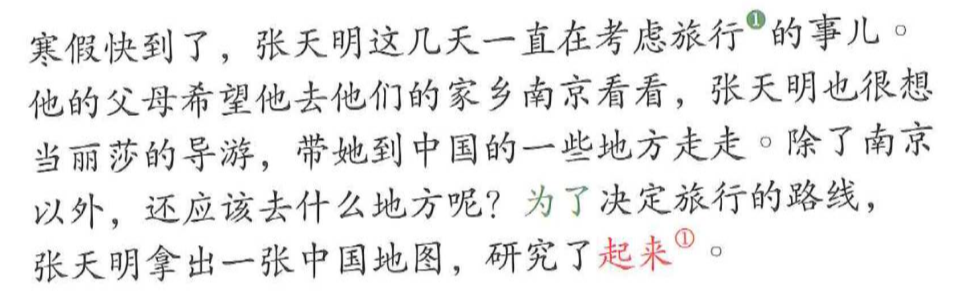 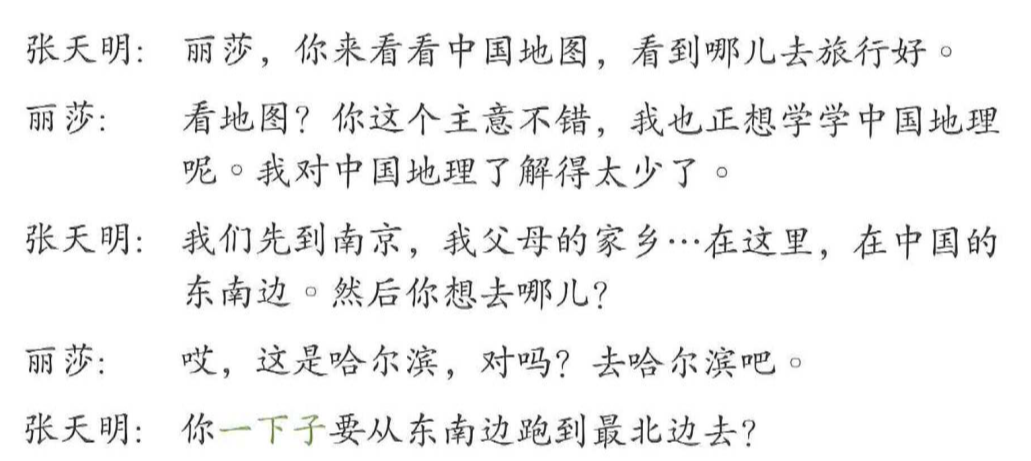 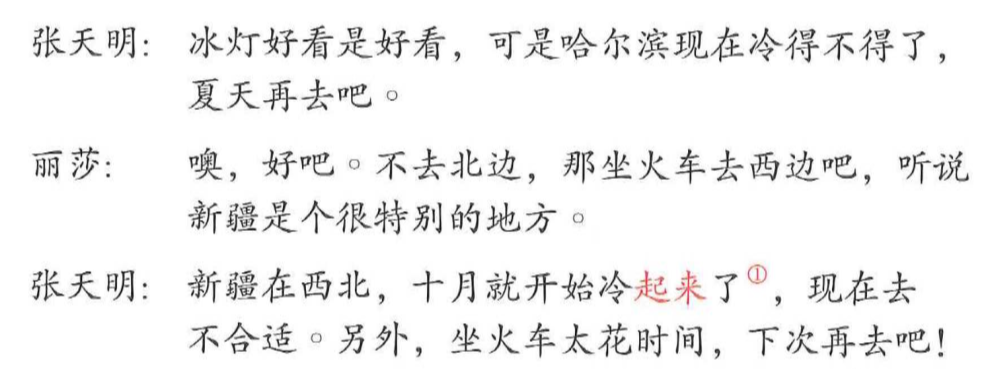 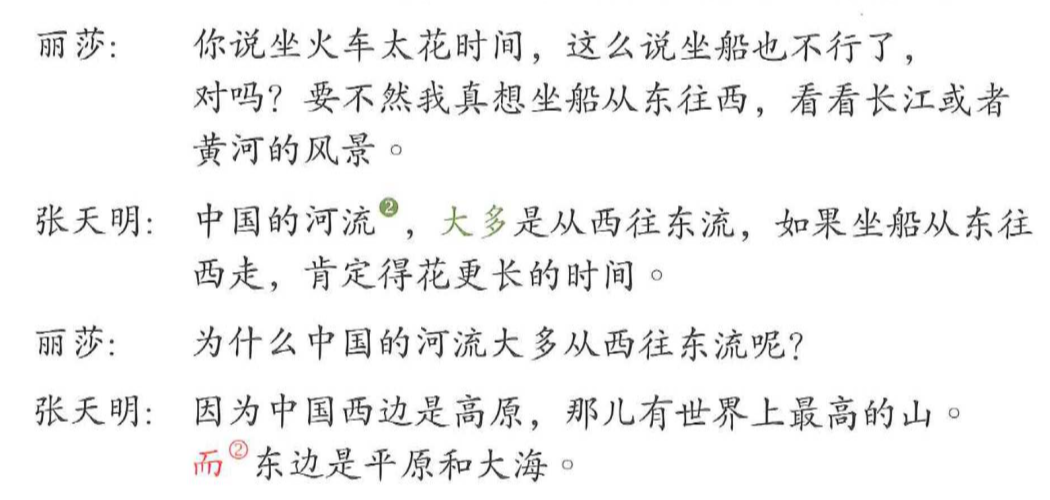 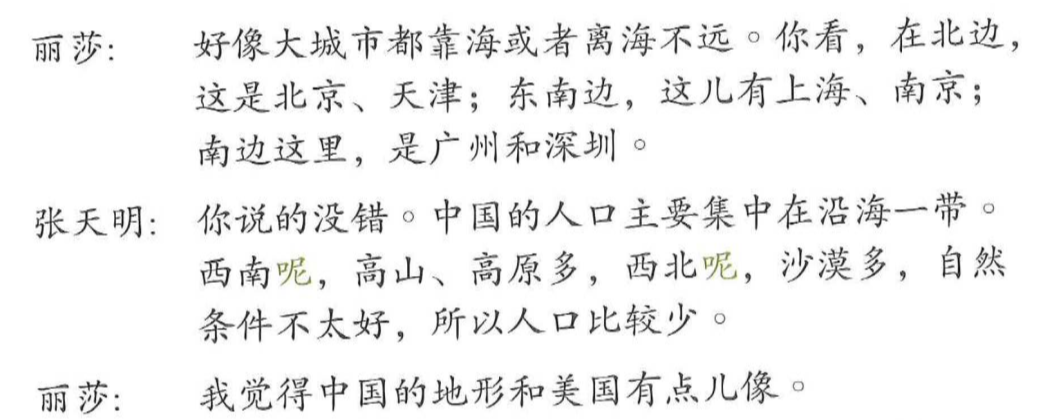 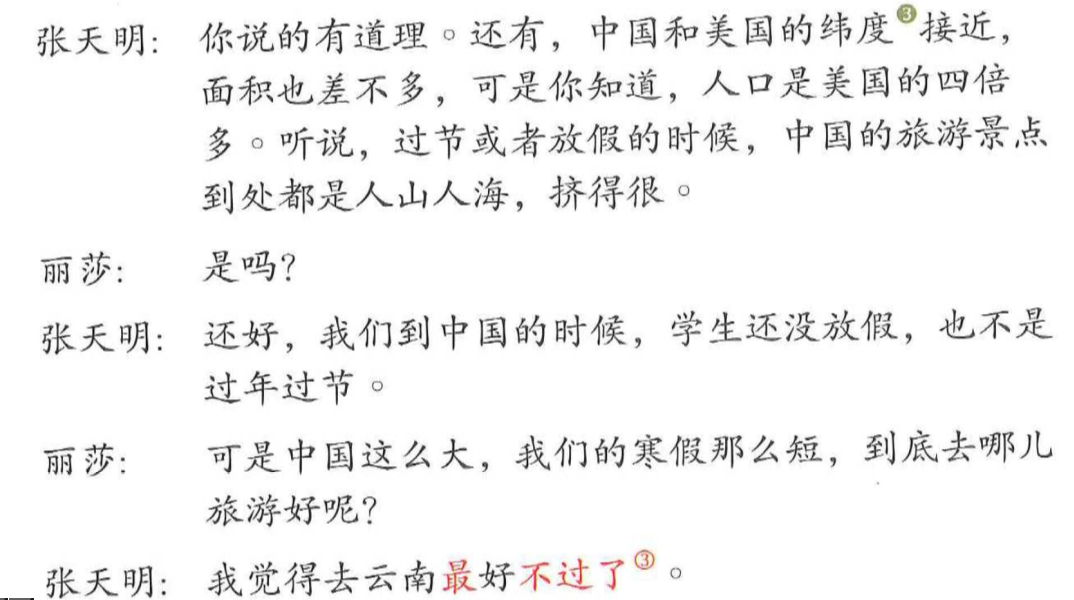 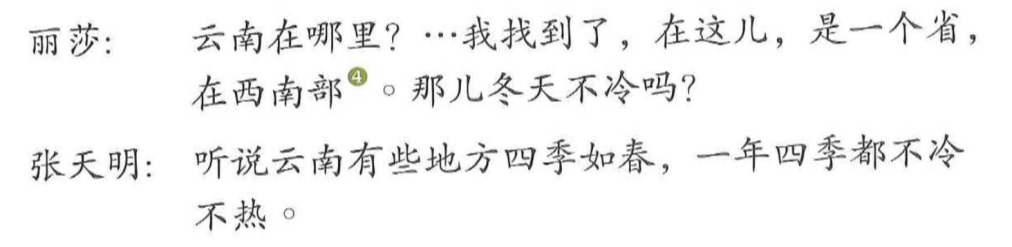 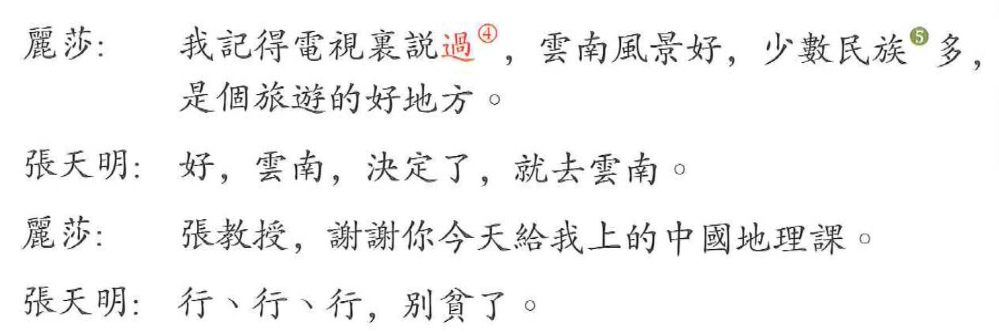 起来
When 起来 follows the verb as a complement, it indicates the beginning, the initial point, of an action or state, to begin to.
The verb before 起来 can be action verbs.
听他说完那些话，大家都笑了起来。
起来
那个故事说到一半，她就开始哭了。
_______________________。
这个孩子疼得开始叫了。
_______________________。
我觉得他的话很有趣就笑了。
_______________________。
老师还没叫他念书，他就开始念了。
_______________________。
起来
请用V起O来回答问题
今天早上天气很好。现在是下午。下雨了。这时候你会说什么？
今天早上天气很好，_______________？
现在是下午三点，你看见妈妈开始做晚饭了。你会跟妈妈说什么？
现在才三点，_______________？
你同屋从来不喝酒，可是你现在看见他在喝酒，你会跟他说什么？
你以前不喝酒，_______________？
Conjunction 而
而 is used to connect two clauses that represent the different or contrasting characteristics or situation, often in literary language.
中国西边是高原，那儿有世界上最高的山。而东边有平原和大海。
Conjunction 而
小林在捷克留学，毕业以后计画回中国工作，________________。
我哥哥已经拿到硕士学位了， ________________。
我打算和男朋友結婚後搬出去住， ________________。
最adj不过了
最adj不过了 means 没有比…更adj的（none can surpass)
It is a rather strong expression.
她过生日，买花送她最好不过了
最adj不过了
A: 什么时候去捷克好？
B: _________________。

A: 你觉得你念什么最合适？
B: _________________。

A: 我的生日快到了，你觉得送什么礼物给我最好？
B: _________________。
过 indicating experience
To indicate that someone has had the experience of doing something, we use the dynamic particle 过. It differs from 了 in two ways
过 indicating experience
了：emphasize the action completed
过：emphasize the experience.
我看了那个电影，很好看。
我看过那个电影，很好看。
过 indicating experience
V 了：动作可能持续到现在。（the action may continue up to the present moment.)
V 过：动作完成了，现在已经不再如此。
(the action is finished.)
她当了三年的医生。（她现在可能还是医生）
她当过三年的医生。 （她现在已经不是医生）
过 indicating experience
她结了婚。（？）
她结过婚。 （？）
过 indicating experience
过 indicating experience
过 indicating experience
过 indicating experience
过 indicating experience
在捷克，你去过哪些城市？
你看过哪些电影？
你上网聊过天吗？
你听过吴老师的课吗？
你参加过比赛吗？参加过什么比赛？
你猜老师去过捷克的哪些城市？
为了（in order to )and 因为(because)
为了 denotes purpose, 因为 denotes cause.
为了中文学得更好，我明年要去中国留学。
因为在中国学中文条件更好，所以我明年去中国留学。
为了（in order to )and 因为(because)
____学中文，王先生去北京念书。
____要学中文，所以王先生去北京念书。
____健康，他天天跑步。
____他妈妈是俄罗斯人，所以他会说俄语。
____赚钱，他到餐馆打工。
____这个歌很容易，所以我们都会唱。
____因为他有很多英国朋友，所以他英文说得不错。
一下子（in an instant)
一下子is equivalent to 一下. It means “not much time has gone by”and often used to depict how fast or soon actions or things happen.
你一下子就要从南边跑到最北边去？
一下子（in an instant)
弟弟十分钟吃了三碗饭。
____________________。
妈妈给她的零用钱她半天就花完了。
____________________。
中文不难，我一个月就学会了。
____________________。
kahoot
中国地理知识王
https://play.kahoot.it/#/gameover?quizId=2f0010b0-e9e6-4b7b-a2ab-737115f05406